Y1 Maths Circles WB 6th July
The activities for this weeks maths uses counters. You can either find something at home (coins, pebbles, cherios etc) or cut out these squares to use.
Y1 Maths Circles WB 6th July
‘lots of’   multiply    total
This week we’re going to multiply and divide.

Today we’re going to multiply.

Multiplying is like making ‘lots of’ a certain number. 

Like this…
6 x 2 =

..is like saying…

6 lots of 2
We can show this in pictures. Like 4 x 2 or 4 lots of 2 could be 4 lots of 2 socks…
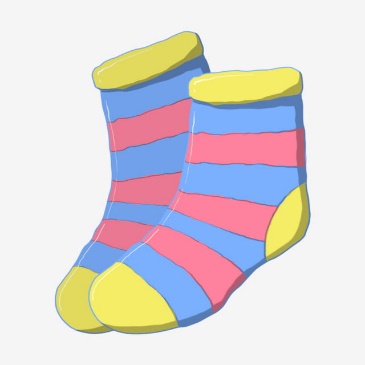 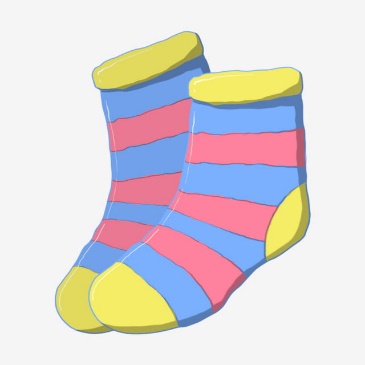 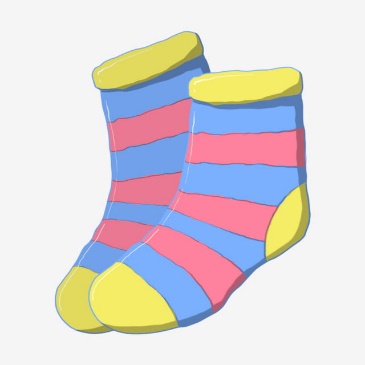 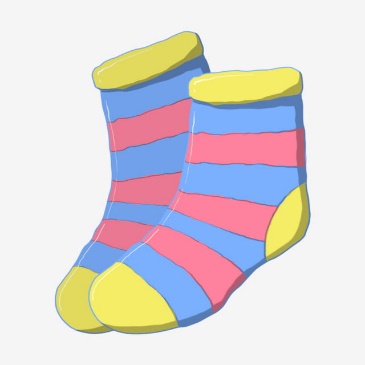 2
2
2
2
To find the answer we could up all the socks…

So, 4 x 2 = 8
Y1 Maths Circles WB 6th July
Continue drawing the objects to find the answer. Count up all the objects to find the total.
2 x 8 =
5 x 2 =
6 x 2 =
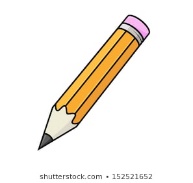 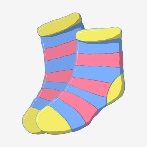 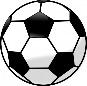 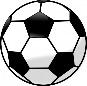 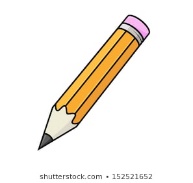 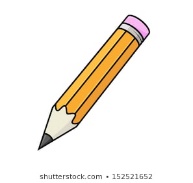 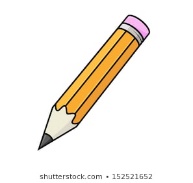 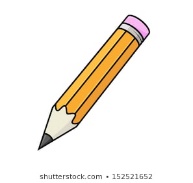 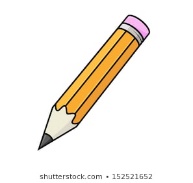 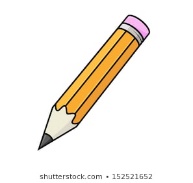 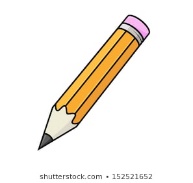 3 x 10 =
2 x 2 =
3 x 5 =
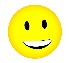 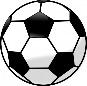 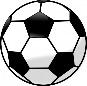 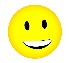 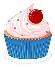 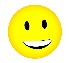 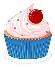 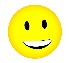 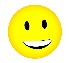 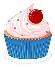 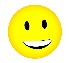 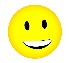 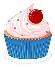 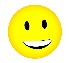 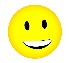 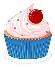 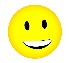 9 x 2 =
4 x 5 =
2 x 10 =
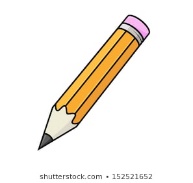 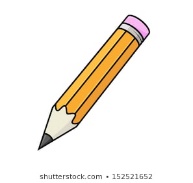 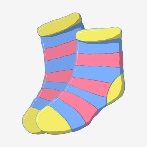 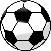 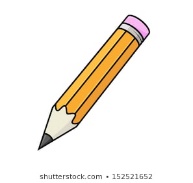 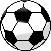 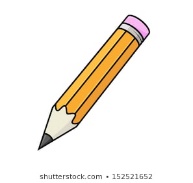 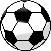 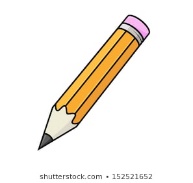 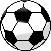 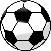 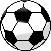 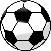 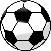 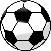 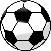 Y1 Maths Circles WB 6th July
array   multiply    total ‘lots of’
Today we’re looking at multiplication in a different way. 

You can draw an array to find the answer instead of pictures.

An array is groups of dots in neat straight lines.

Like this…
And there are 5 ‘lots’
This array shows 5 x 2, or 5 lots of 2…
Each ‘lot’ has 2 in it.
Y1 Maths Circles WB 6th July
Using the counters or squares from the front of the pack, can you make the arrays for these equations? Then count all the counters to find the answer.
4 x 2 =
4 ‘lots of’ 2
6 x 2 =
6 ‘lots of’ 2
5 x 2 =
5 ‘lots of’ 2
3 x 2 =
3 ‘lots of’ 2
4 x 5 =
4 ‘lots of’ 5
2 x 5 =
2 ‘lots of’ 5
1 x 5 =
1 ‘lot of’ 5
5 x 5 =
5 ‘lots of’ 5
Y1 Maths Circles WB 6th July
Divide   Share    Groups
Today we’re moving onto division.

It’s a bit like when we looked at fractions, splitting numbers into different groups.

When we read a division equation we can read the sign as ‘shared by’ to help us figure out what to do.
Like this…

12 ÷ 2 =
12 ‘shared by’ 2 groups
We can draw groups to help us share the number. Look at this…
We need to draw 2 groups
12 ÷ 2 =
Then share the number 12 into the groups.

HINT: You should share one into each group at a time
What ever number you have in each group at the end is your answer
Y1 Maths Circles WB 6th July
Use your counters to find the answer to these dividing by 2 equations…
12 ÷ 2 =
4 ÷ 2 =
2 ÷ 2 =
8 ÷ 2 =
6 ÷ 2 =
10 ÷ 2 =
Y1 Maths Circles WB 6th July
Divide   Share    Groups
Like this…

15 ÷ 5 =
1 ‘shared by’ 5 groups
Yesterday we looked at dividing by 2 using 2 groups to share.

But we can use the same method to share between other numbers.
This time we would share into 5 groups. Like this…
Then share the number 15 into the groups.

HINT: You should share one into each group at a time
15 ÷ 5 =
We need to draw 5 groups
What ever number you have in each group at the end is your answer
Y1 Maths Circles WB 6th July
Use your counters to find the answer to these dividing by 5 equations…
5 ÷ 5 =
25 ÷ 5 =
15 ÷ 5 =
20 ÷ 5 =
10 ÷ 5 =
30 ÷ 5 =
Y1 Maths Circles WB 6th July
Share by   divide    total
Like this…

20 ÷ 10 =
20 ‘shared by’ 10 groups
We’ve looked at dividing by 2 and 5. 

But we can use the same method to share between 10 too.
This time we would share into 10 groups. Like this…
Then share the number 20 into the groups.

HINT: You should share one into each group at a time
20 ÷ 10 =
We need to draw 10 groups
What ever number you have in each group at the end is your answer
Y1 Maths Circles WB 6th July
Use your counters to find the answer to these dividing by 10 equations…
30 ÷ 10 =
10 ÷ 10 =
20 ÷ 5 =